Continental Drift & Plate Tectonics Notes
Warm-up 9/13
Tell me in your own words Wegener’s theory. 

https://www.youtube.com/watch?v=rDKiNwTwaNw
*What is Continental Drift?
Alfred Wegener hypothesized in 1912 that the Earths continents were once joined in a single landmass and they gradually moved, or drifted apart. 

The giant landmass was called Pangea
*What was his evidence
Fossils – Similar fossils found on different continents.
Climate – Climate change shows tropical plants in Greenland and glacial streaks in South Africa.
Rocks – Similar rocks and formations on different continents.
Alfred Wegener and Continental Drift
https://www.youtube.com/watch?v=RgJZ0ySEKYg
Warm-up 9/14
When Wegener first published his theory on continental drift, several scientists rejected his theory. Explain why? 

Years later they accepted it because of a process called ____________.
Draw and label this diagram
*So how did the continents get to their current position?
The force responsible for driving or moving the plates are convection currents.

Convection Currents occur within the asthenosphere when hot magma rises to the crust and pushes plates in separate directions. As the magma cools, it sinks back to the core to be heated up once again, continuing the cycle
Convection Explained
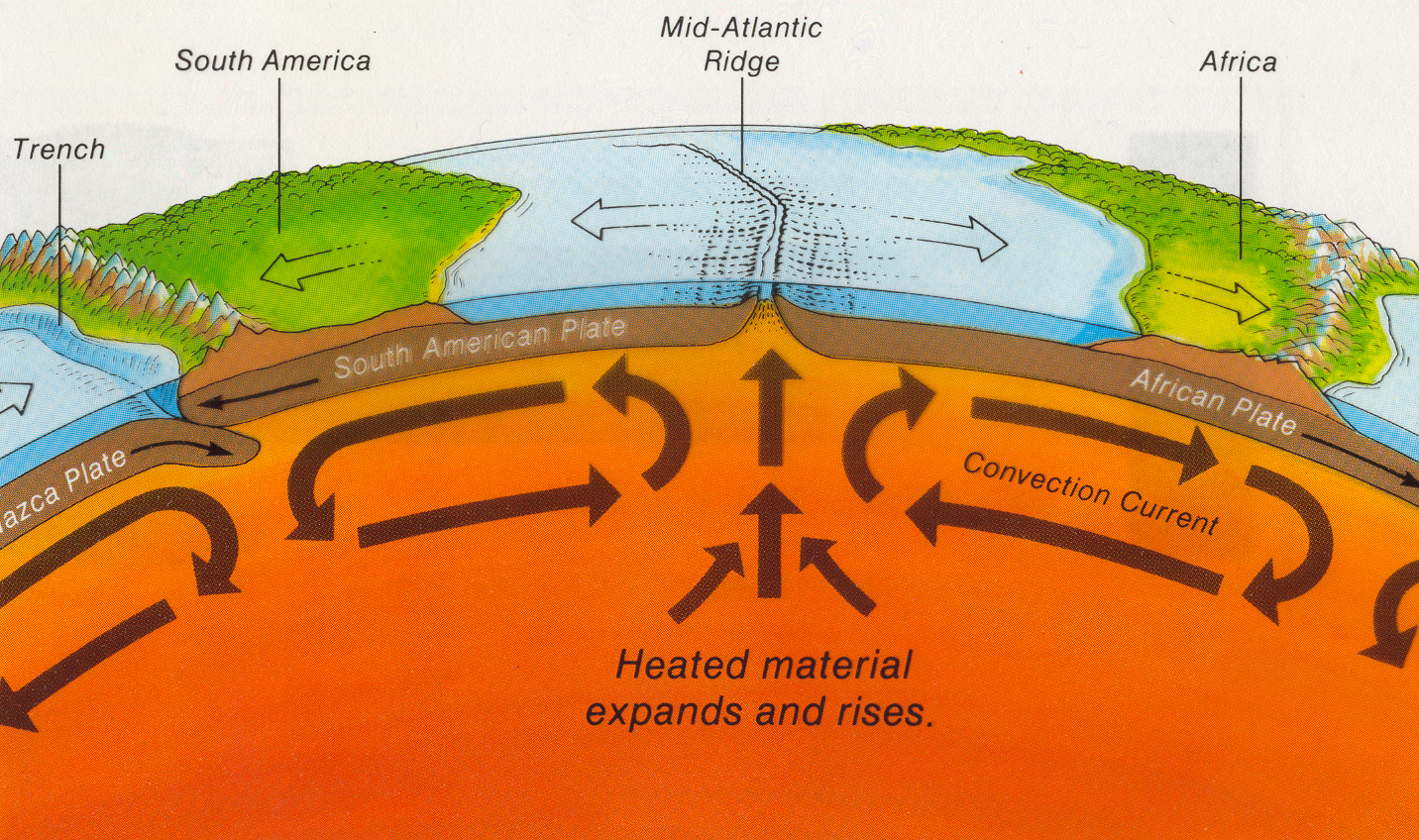 https://www.youtube.com/watch?v=MmMX83diwl0
How did they prove how continents drift apart?
An American scientist named Harry Hess proposed the seafloor spreading theory in 1962.

*The Sea floor spreading theory states that new crust is being created at mid-ocean ridges (which are large underwater mountains) and destroyed at deep-sea trenches.

This proved that the plates are moving/drifting along on a “conveyor belt” so Wegener’s idea on continent drift was correct.
PROOF THAT THE SEA FLOOR IS SPREADING
The oldest ocean floor rocks ever found are 180 million years old. Remember the Earth is 4.6 billion years old.  This proves that ocean floor is being destroyed therefore all ocean floor rocks are young compared to the age of Earth.
The rocks closest to the ocean ridge were younger than the rocks found further from the ridge.  This means that new rocks are formed at the ridges and push the older rocks away from the ridge.
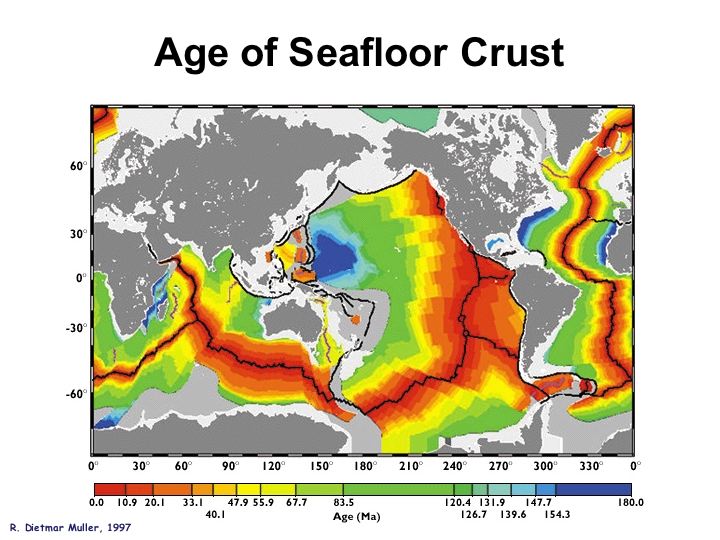 *Subduction – Located at the ocean trench where oceanic crust sinks beneath continental crust and gets destroyed.
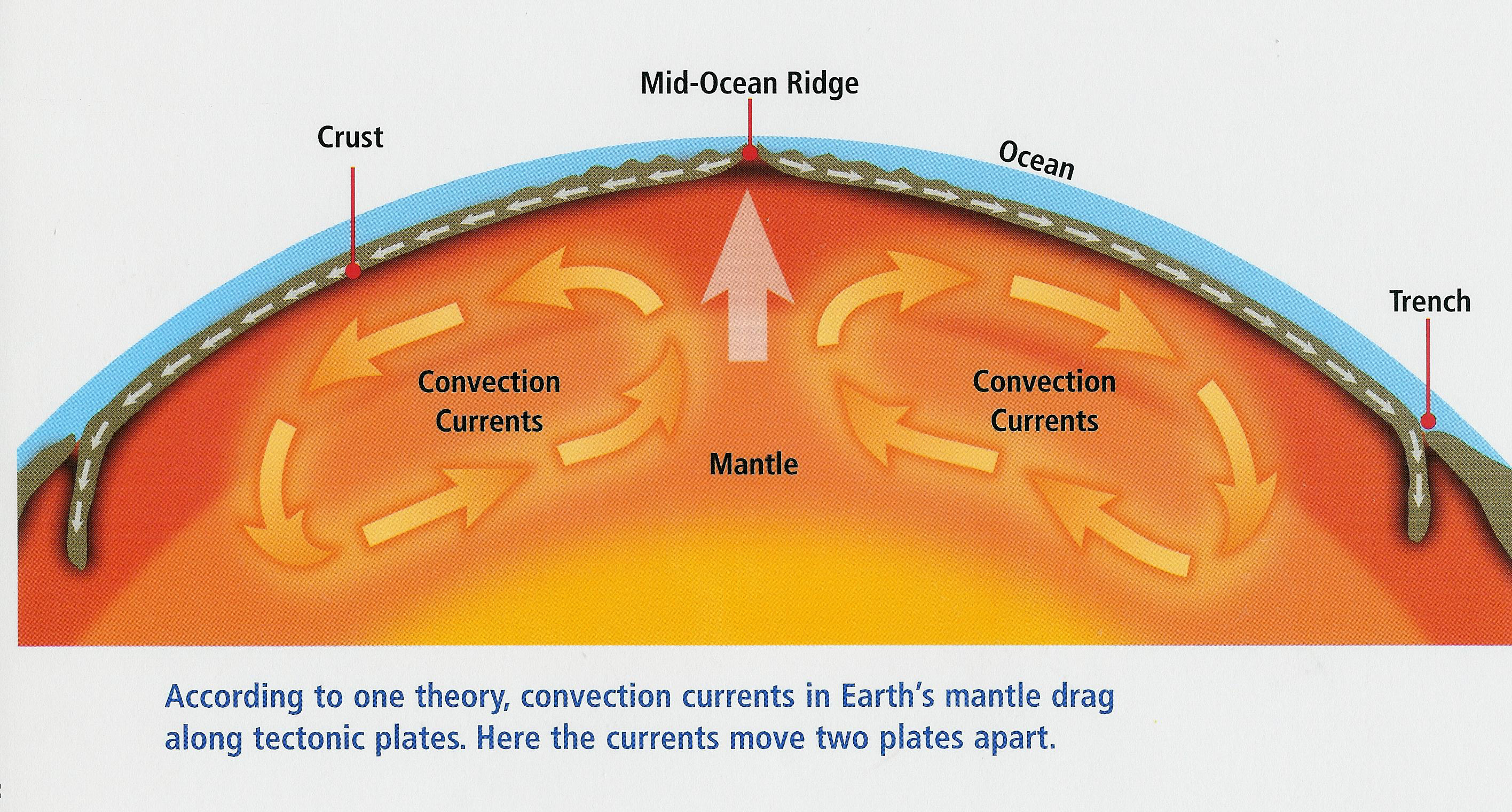 *Tectonic Plates
Scientists found in the mid 1900s that the lithosphere was broken into several large and small slabs of rock called tectonic plates.

Convection in the asthenosphere is responsible for moving the tectonic plates in the lithosphere.